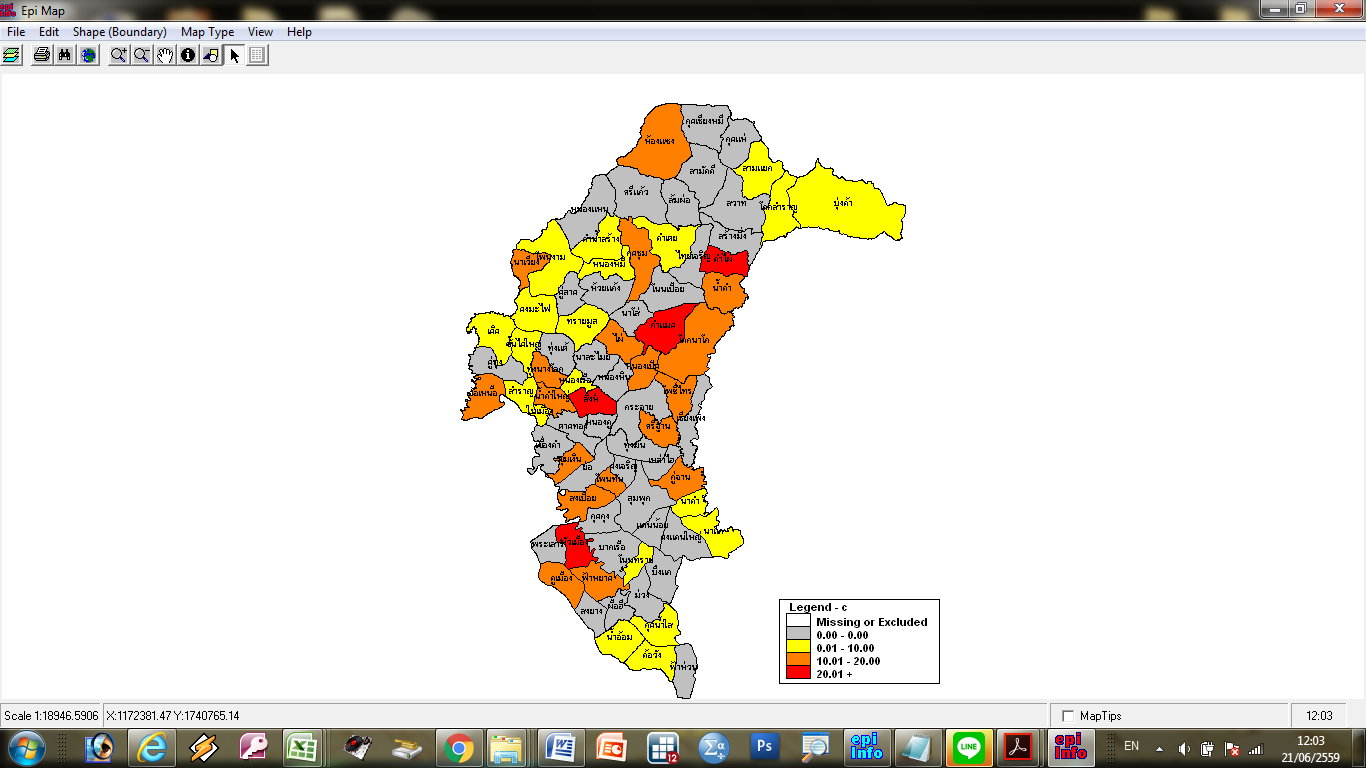 ค่า HI รายตำบลสัปดาห์ที่ 15
*สีเทา=ไม่มีรายงาน
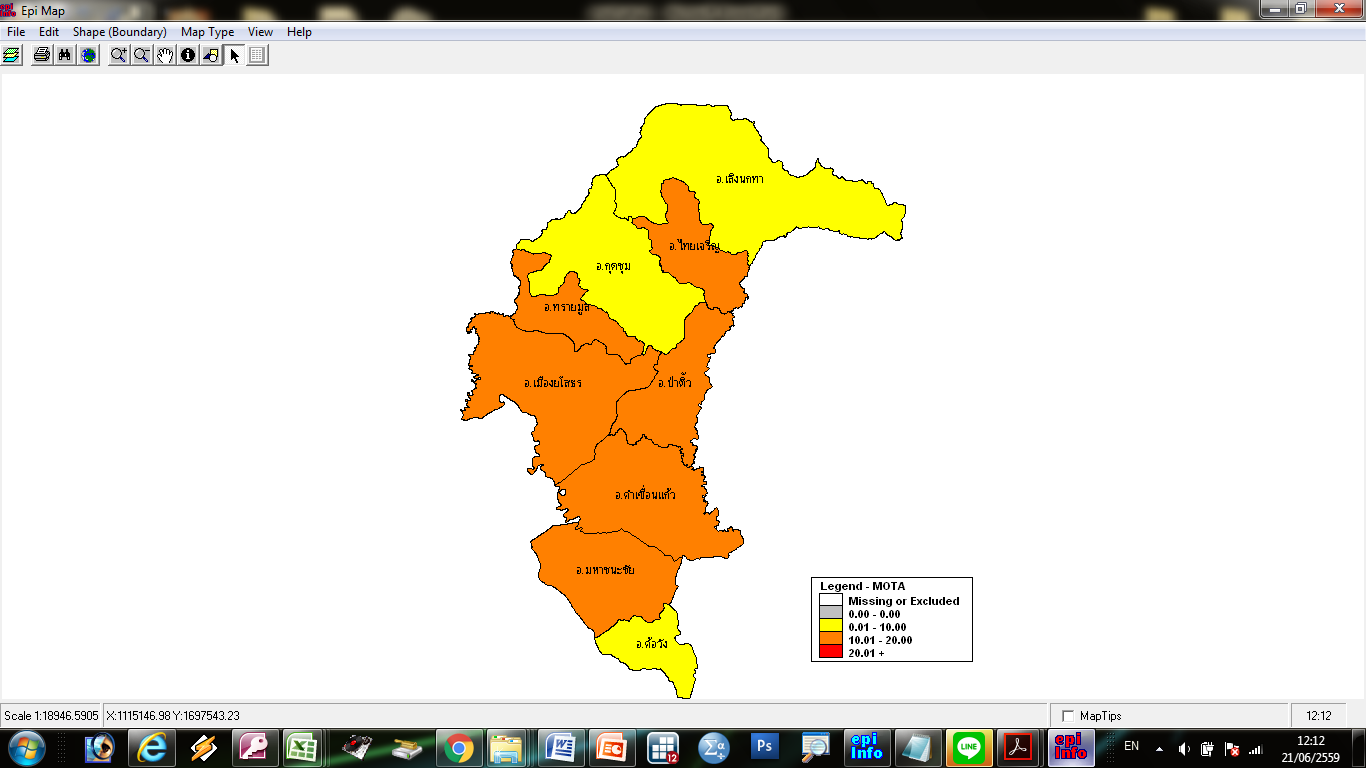 รายงาน online 
( สัปดาห์ที่ 15)
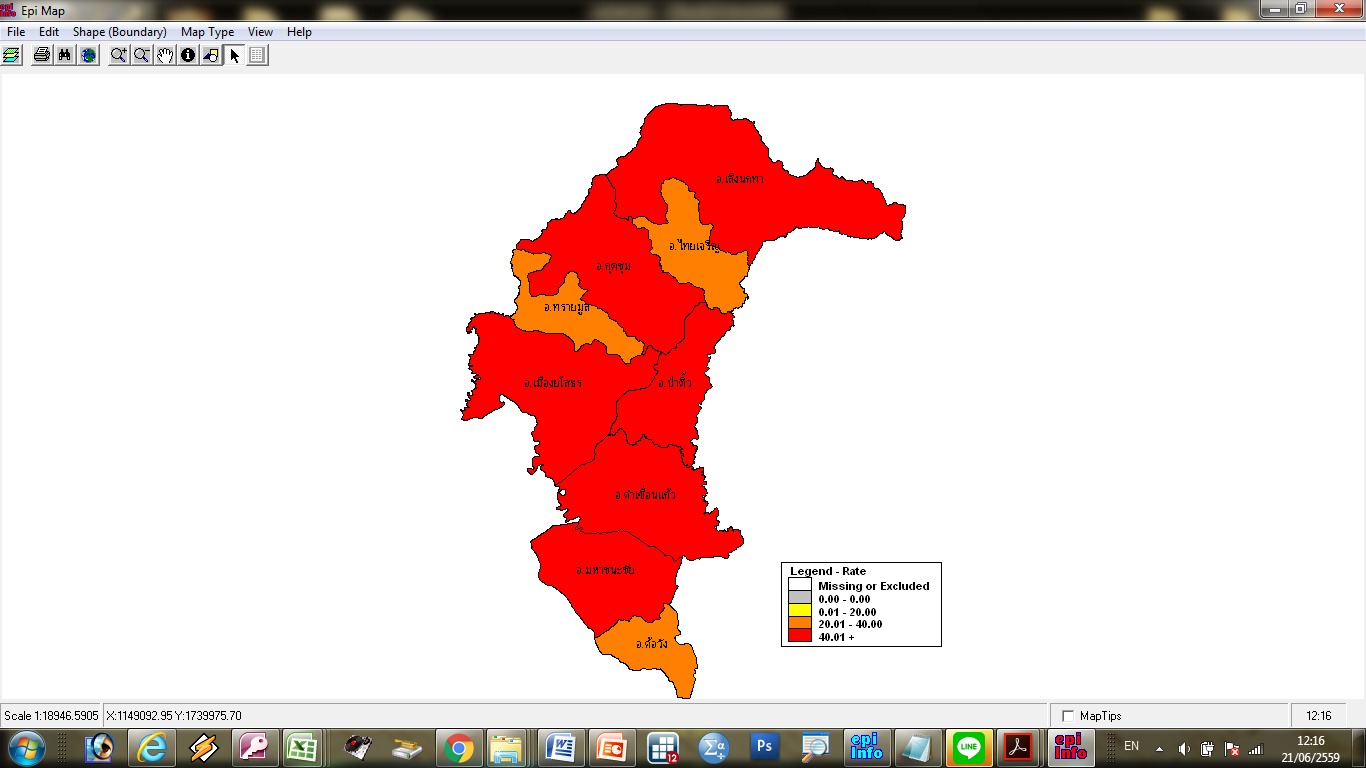 สุ่มไขว้  มี.ค.59
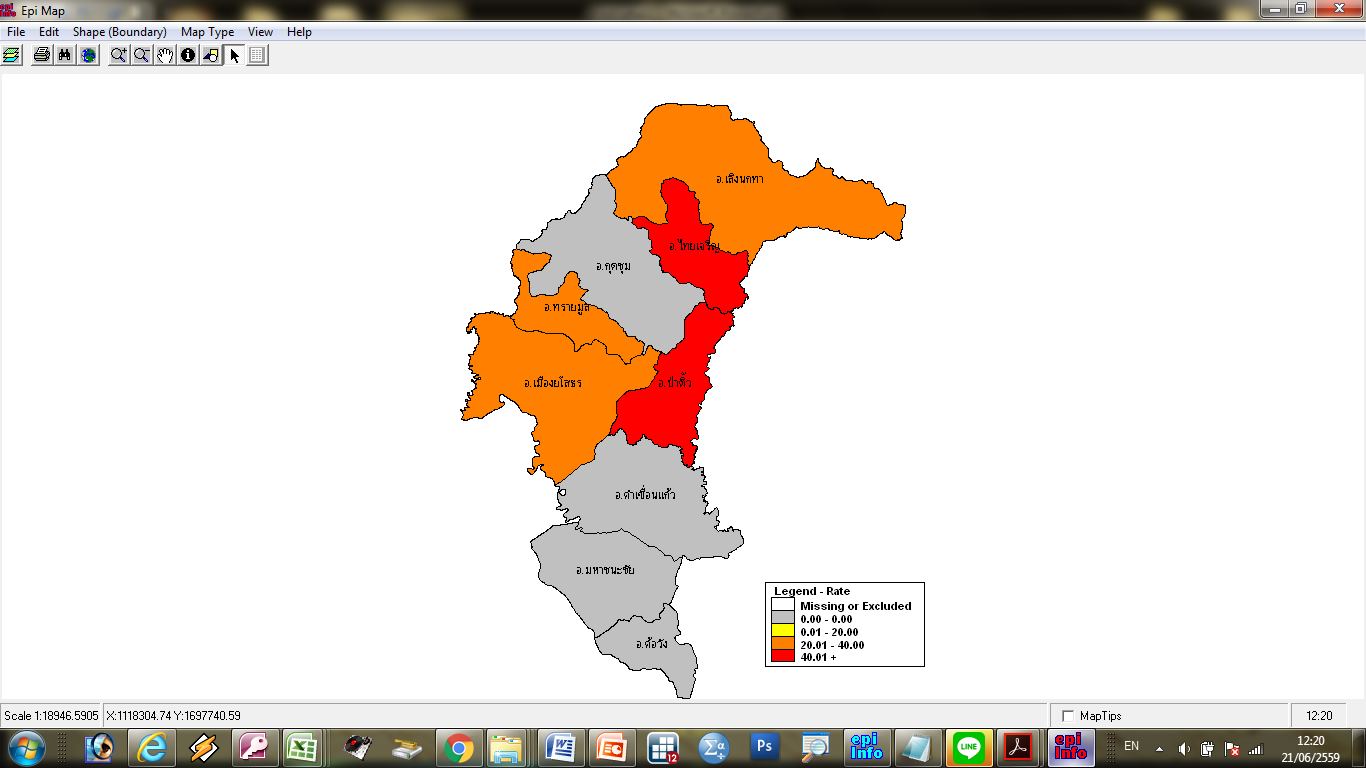 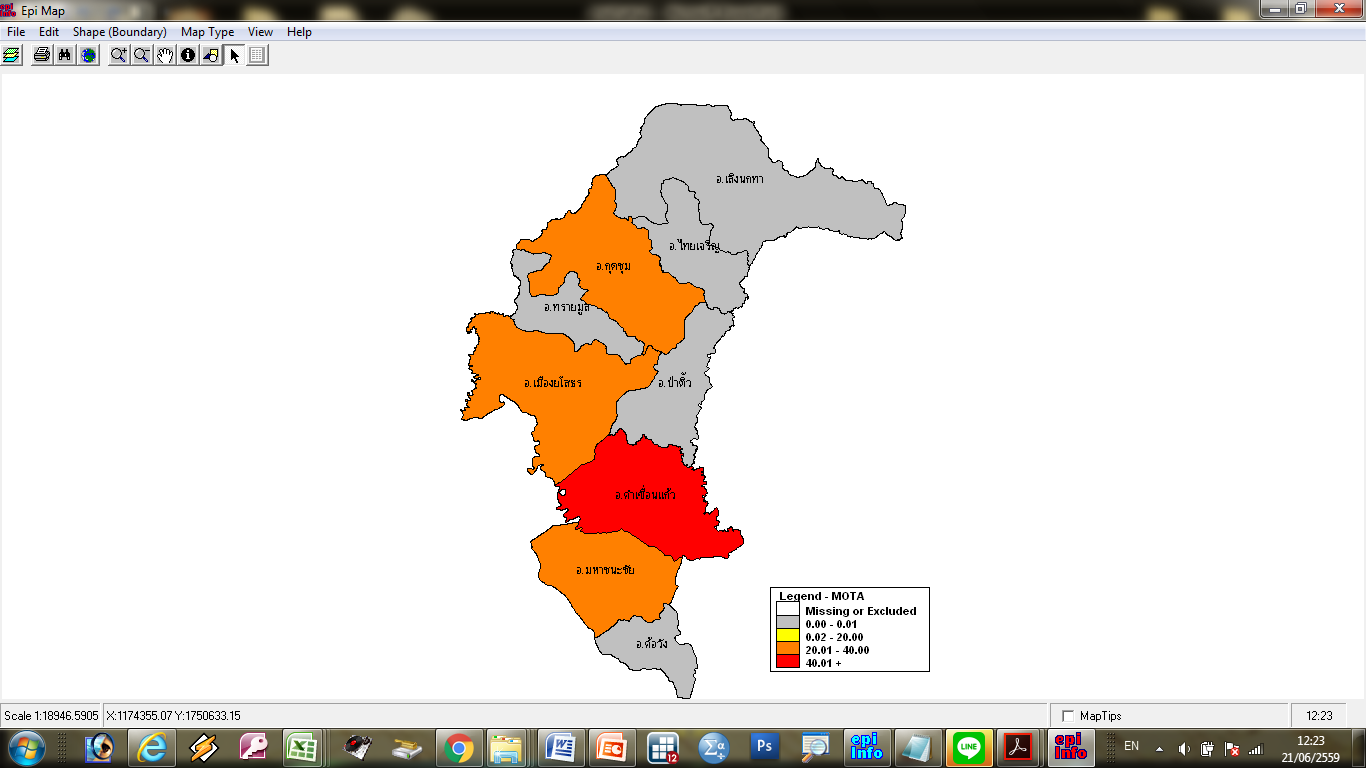 สุ่มไขว้  เม.ย.59
สุ่มไขว้  พ.ค.59
*สีเทา=ไม่มีรายงาน